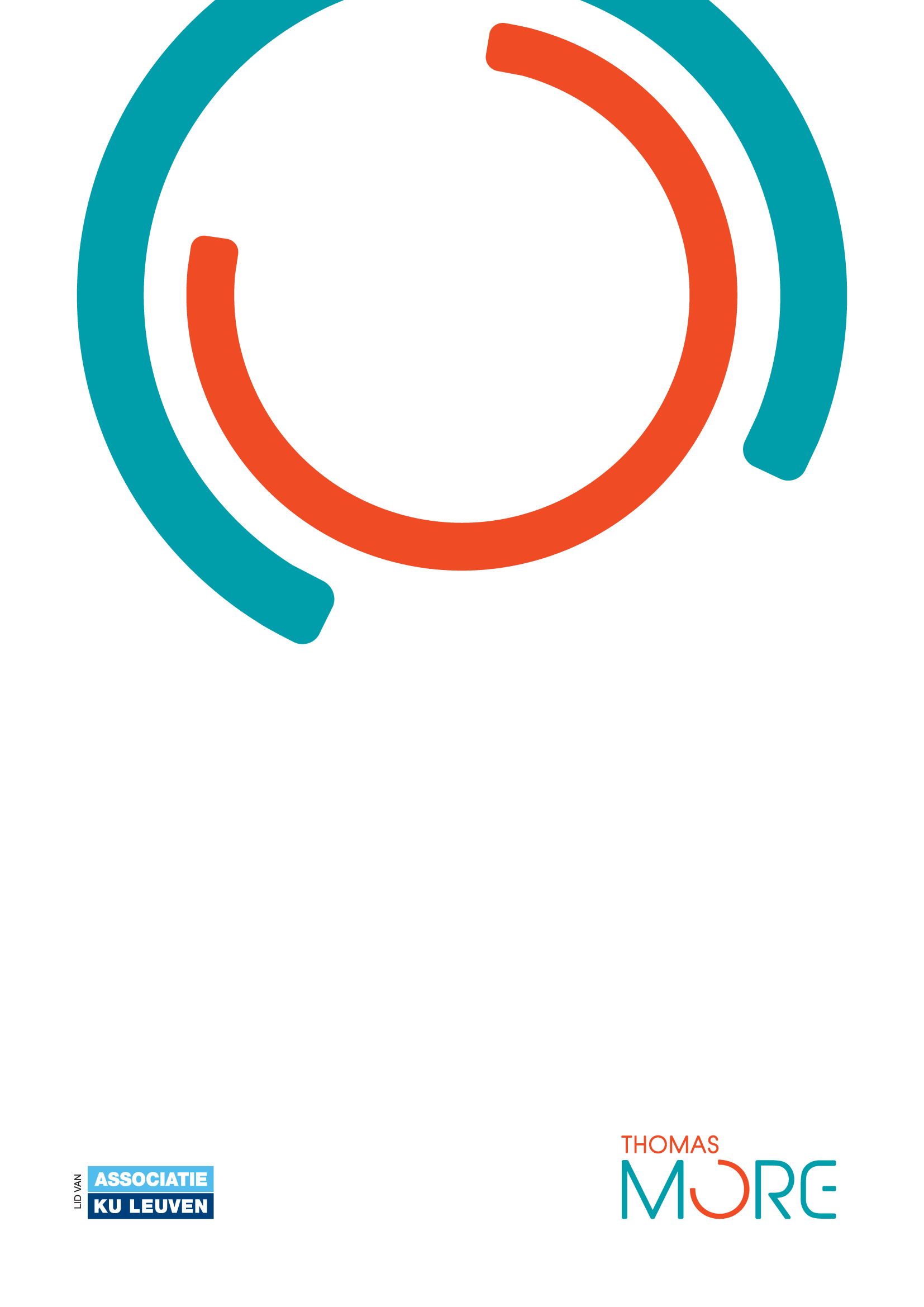 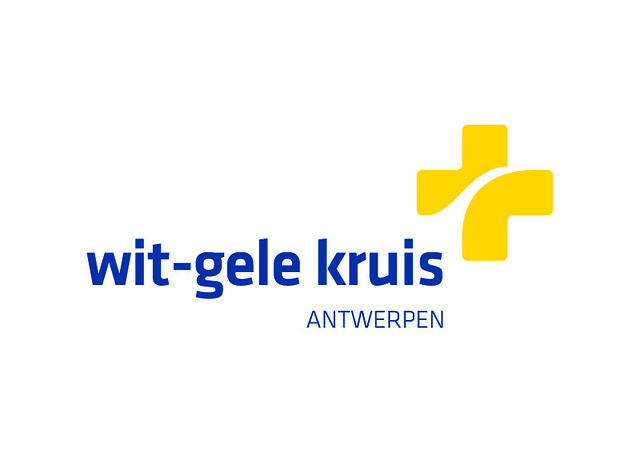 Rugscholing
Tessa Antens Karina Riket
1
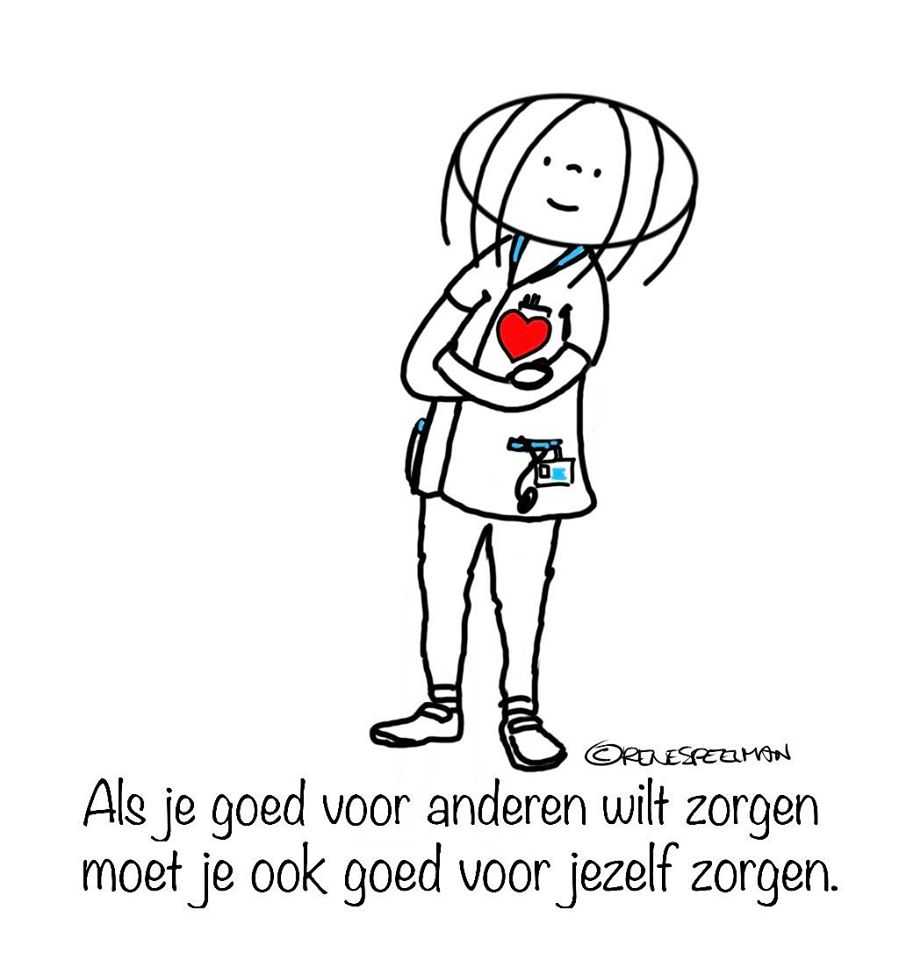 Zorg voor jezelf
2
Goede nachtrust
BEWEGING
Houding
Gezond bewegen
Gezonde voeding
Roken en alcohol
Belastbaarheid
Belasting
Gezonde veerkracht
3
BELASTING  → BELASTBAARHEID
 in balans
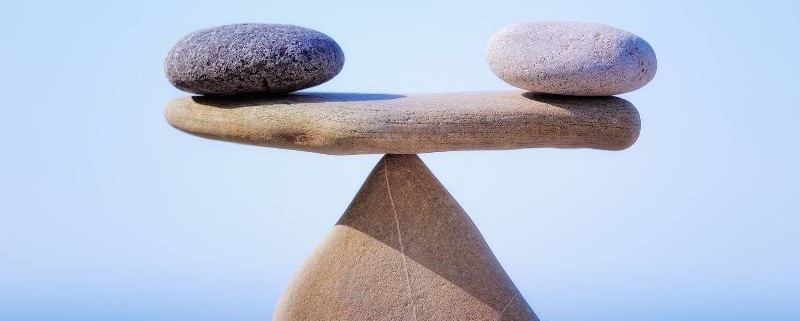 Welzijn
Lichamelijk
Mentaal
4
Houding en beweging
Hoe voer je je handelingen uit ?
Basisprincipes
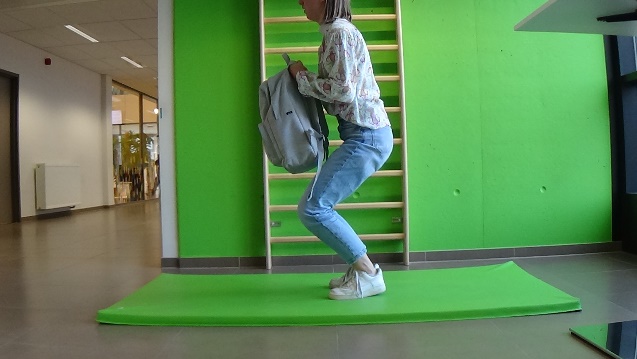 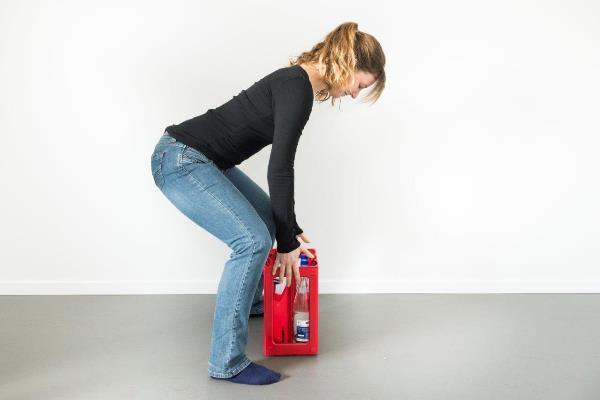 Slappe of gespannen houding
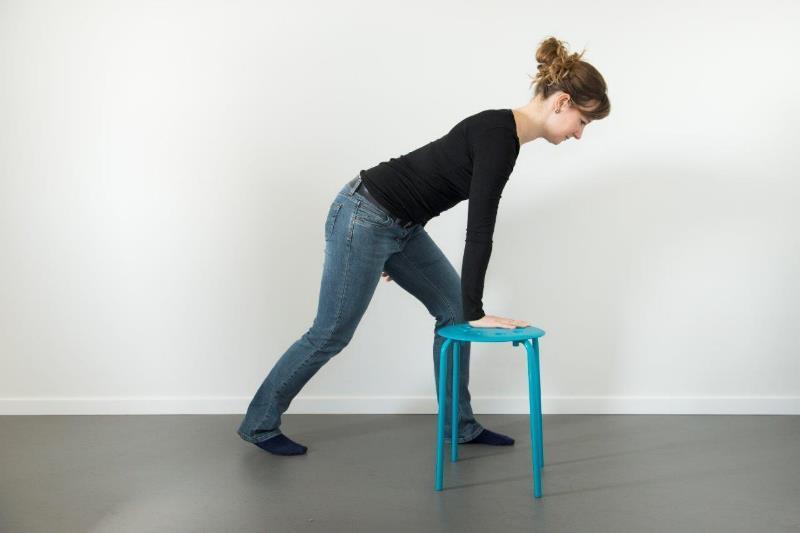 Bruuske bewegingen
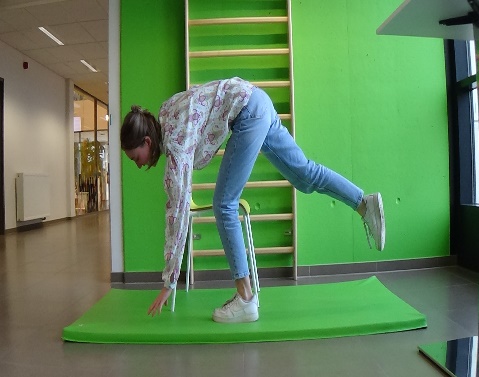 Tillen vanuit een  ongunstige beweging
5
Gezonde voeding
Gezond bewegen
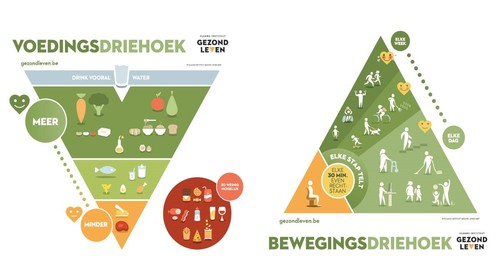 MINDER ZIEK
MINDER MOE 
BETER GEHUMEURD
MEER ENERGIE
Gezonde veerkracht
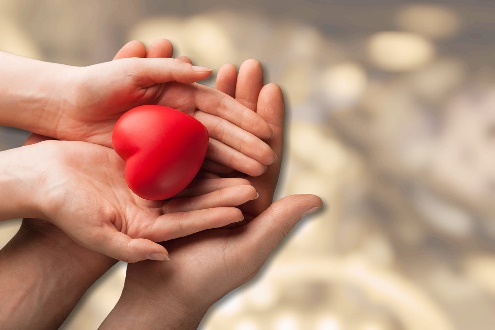 Gezonde nachtrust
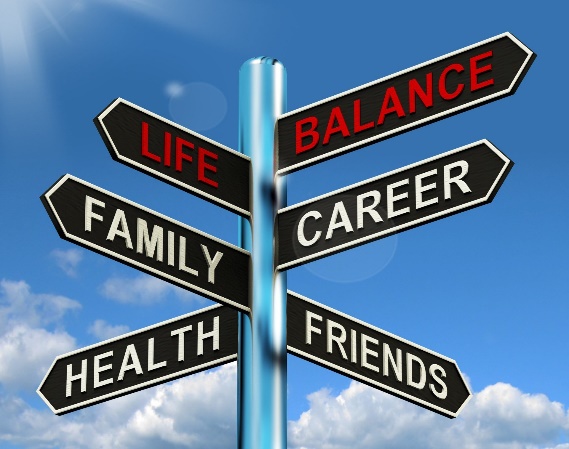 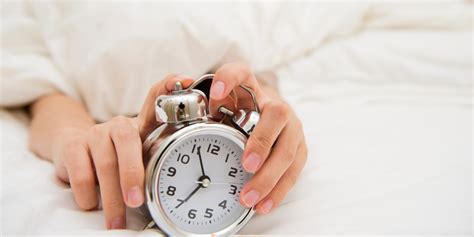 5
6
BEWEGING
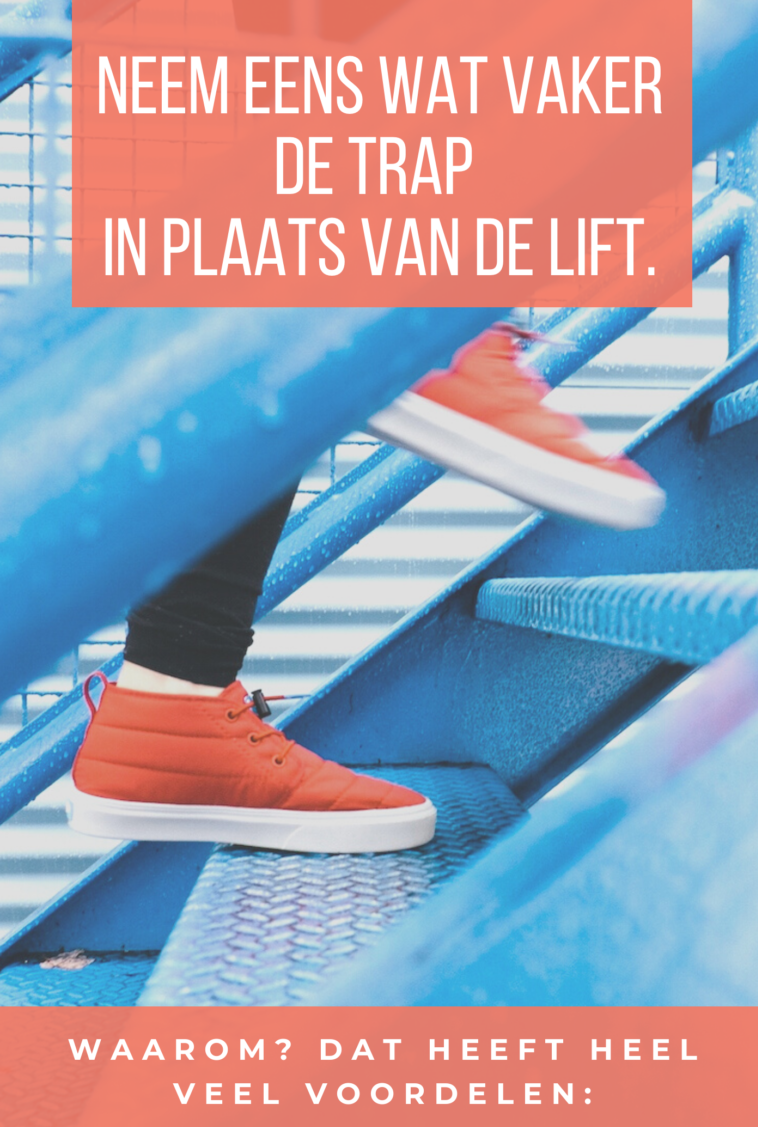 7
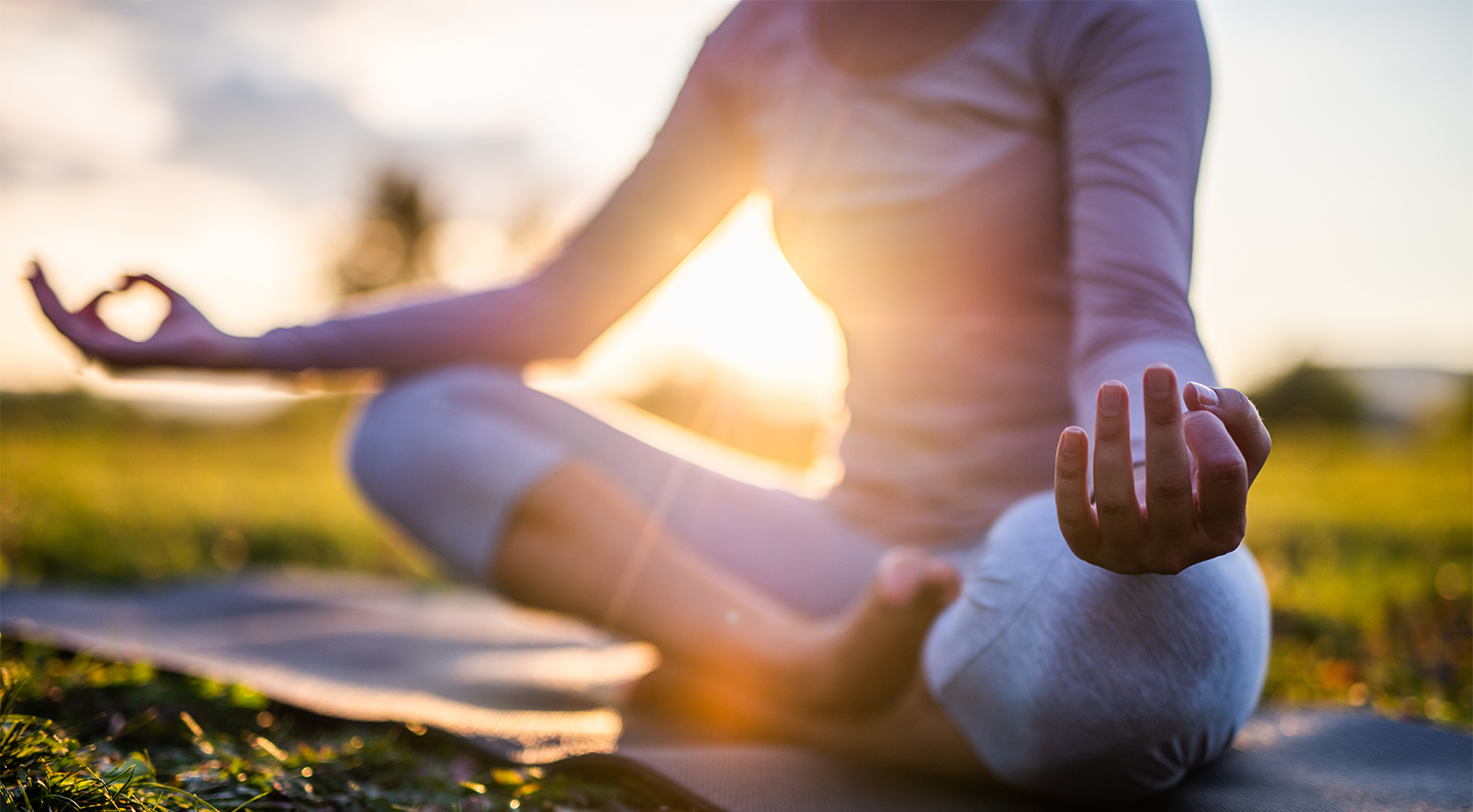 Time for
8
Buik en rugspieren aanspannen !!
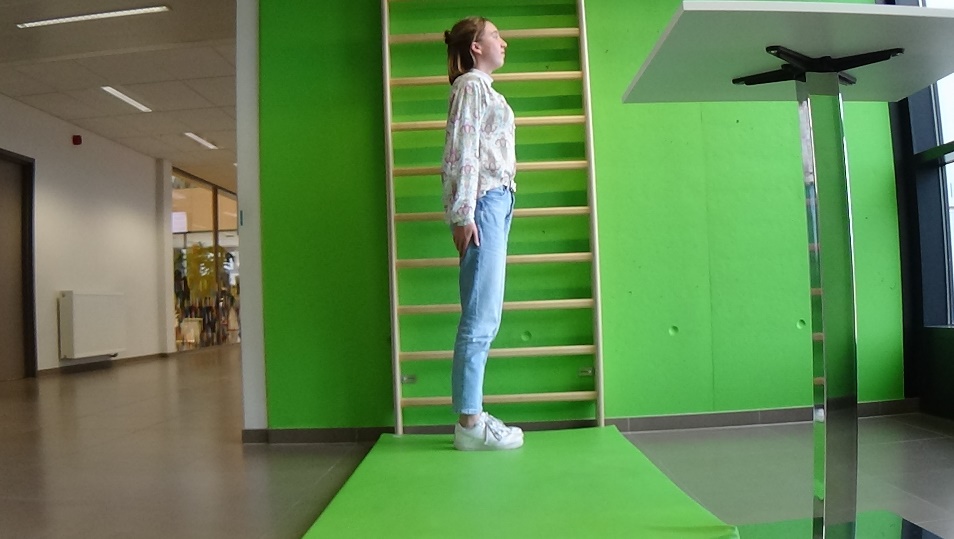 Iedereen heeft buikspieren
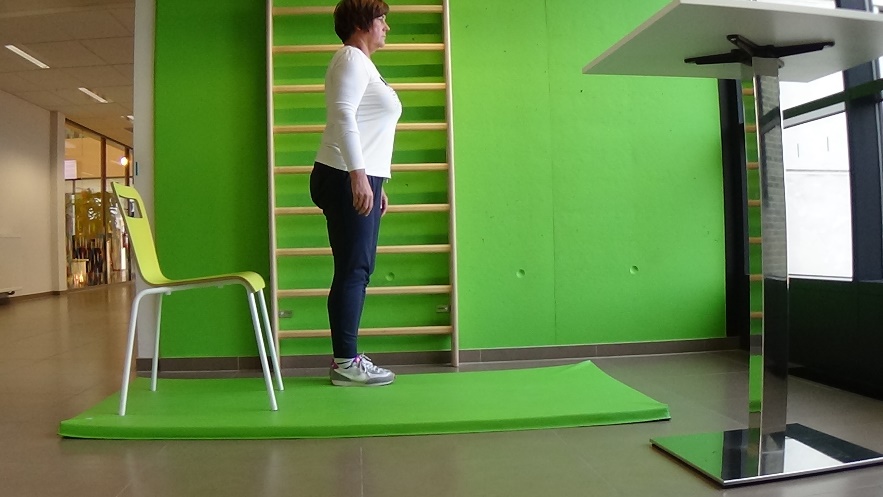 9
Relaxation time
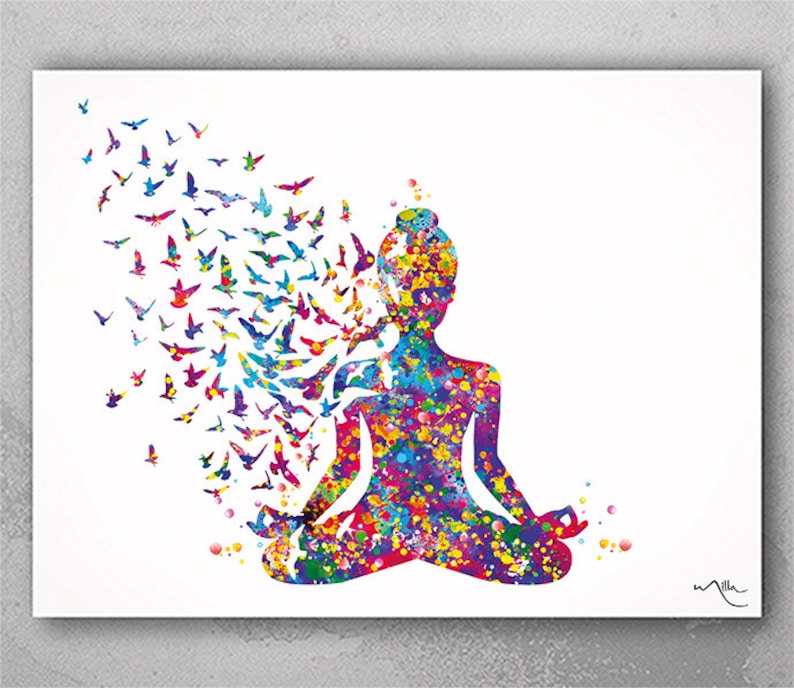 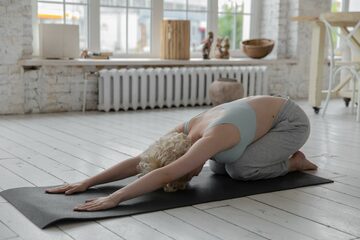 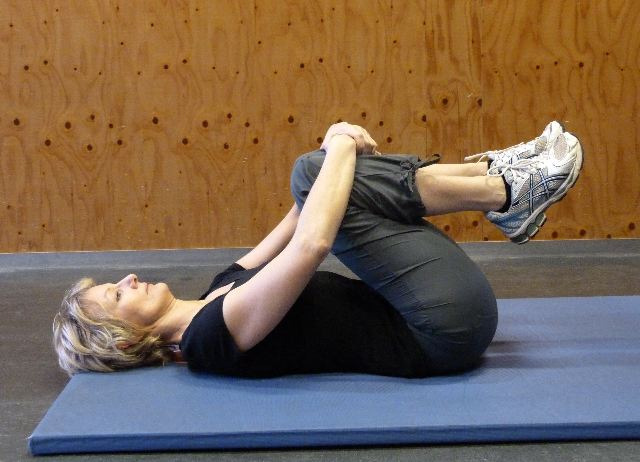 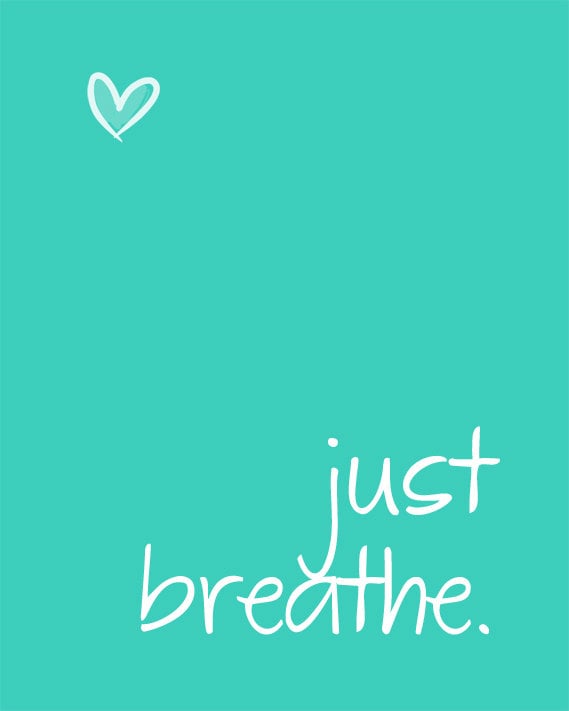 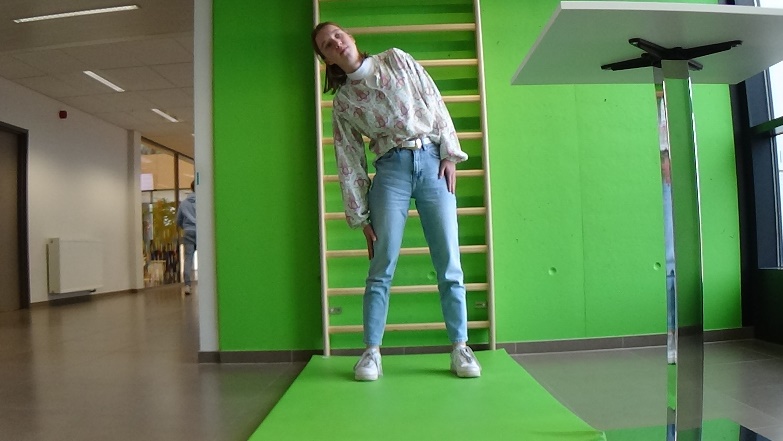 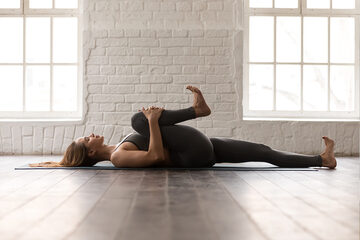 10
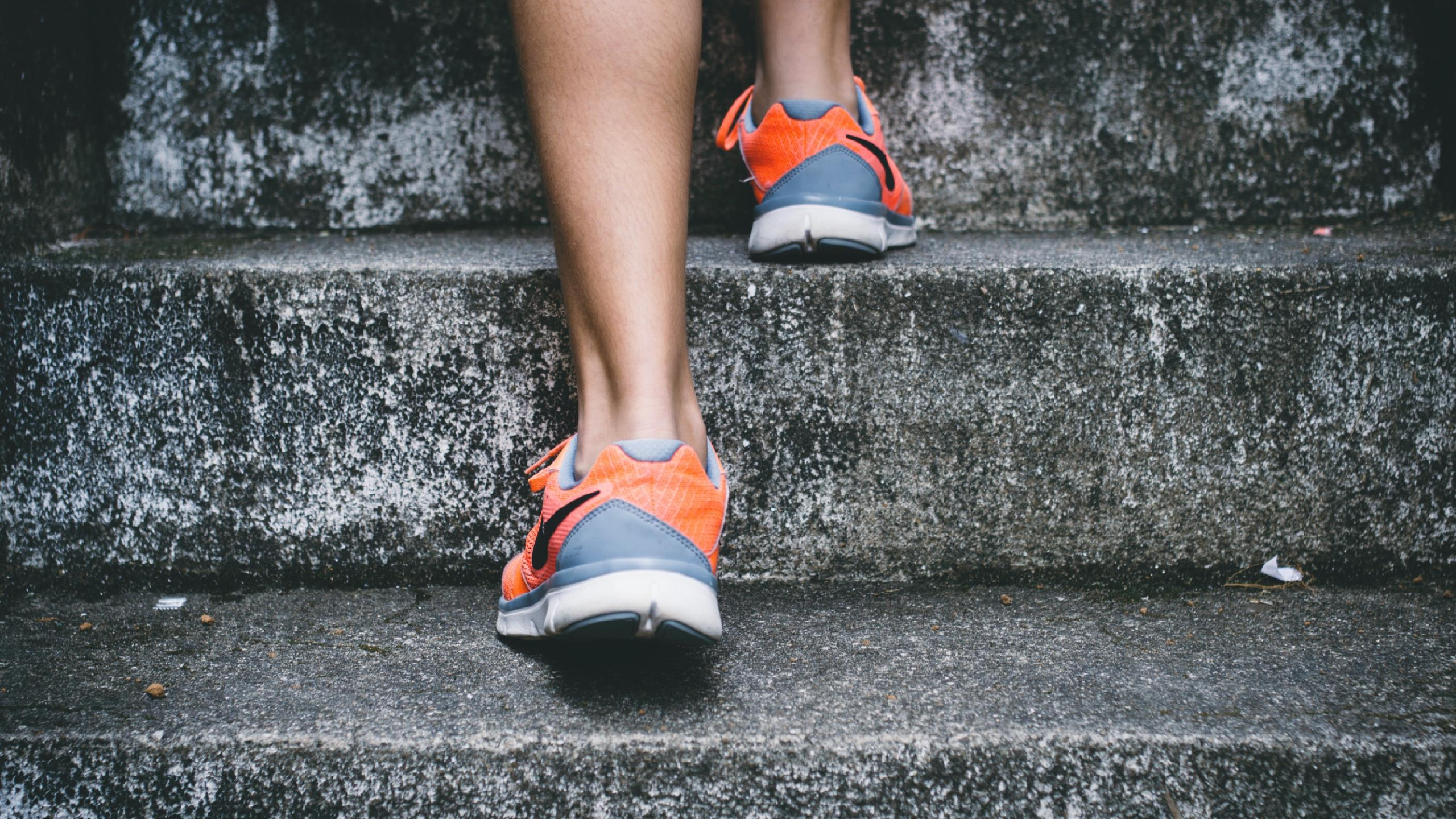 Time for
11
Bekkenkanteling vanuit staande positie
Bekkenkanteling vanuit rug lig
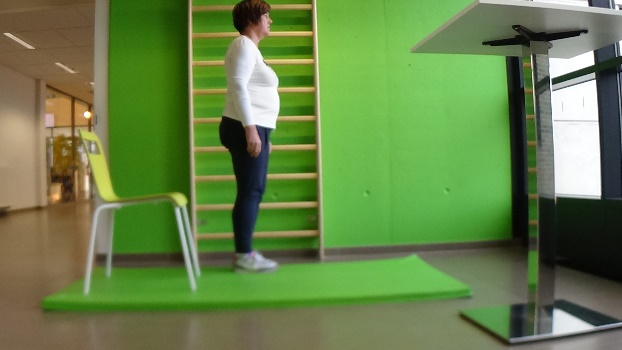 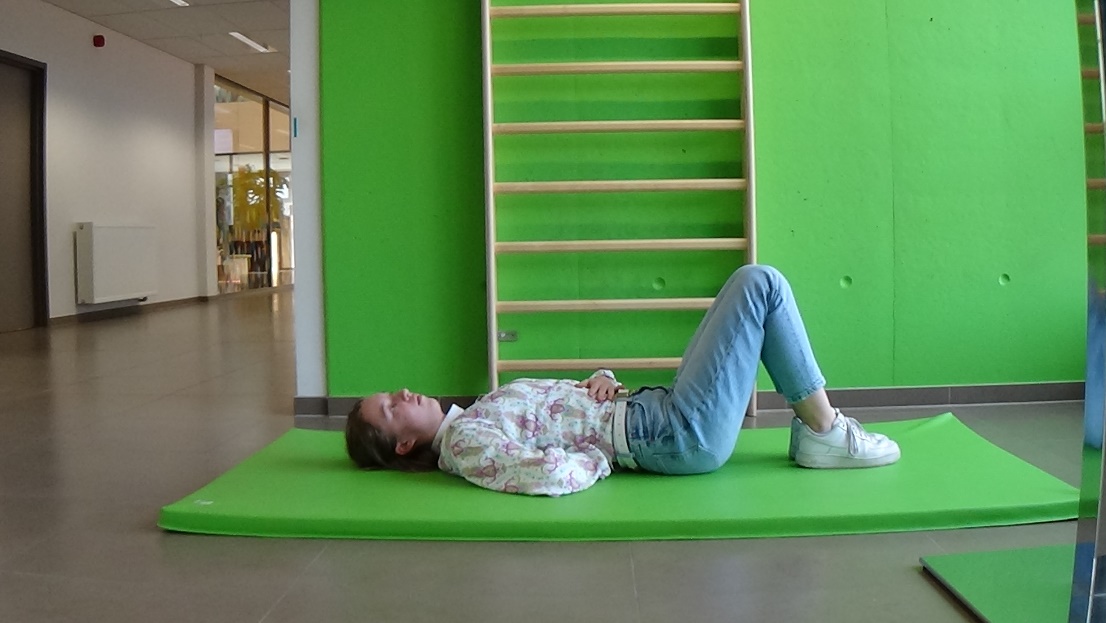 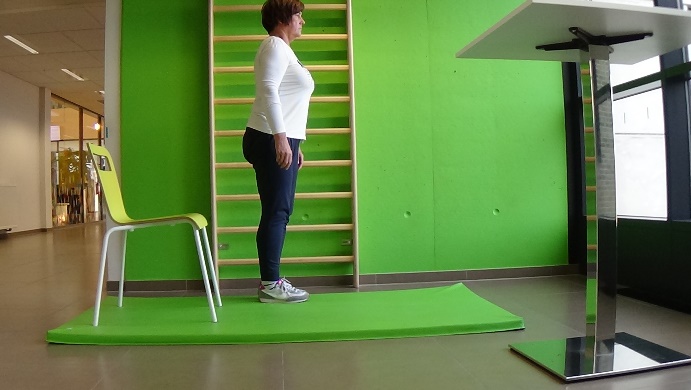 12
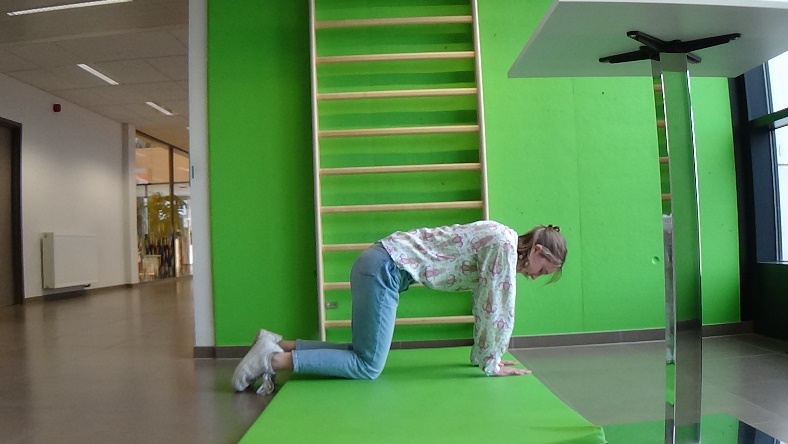 Kattenrug
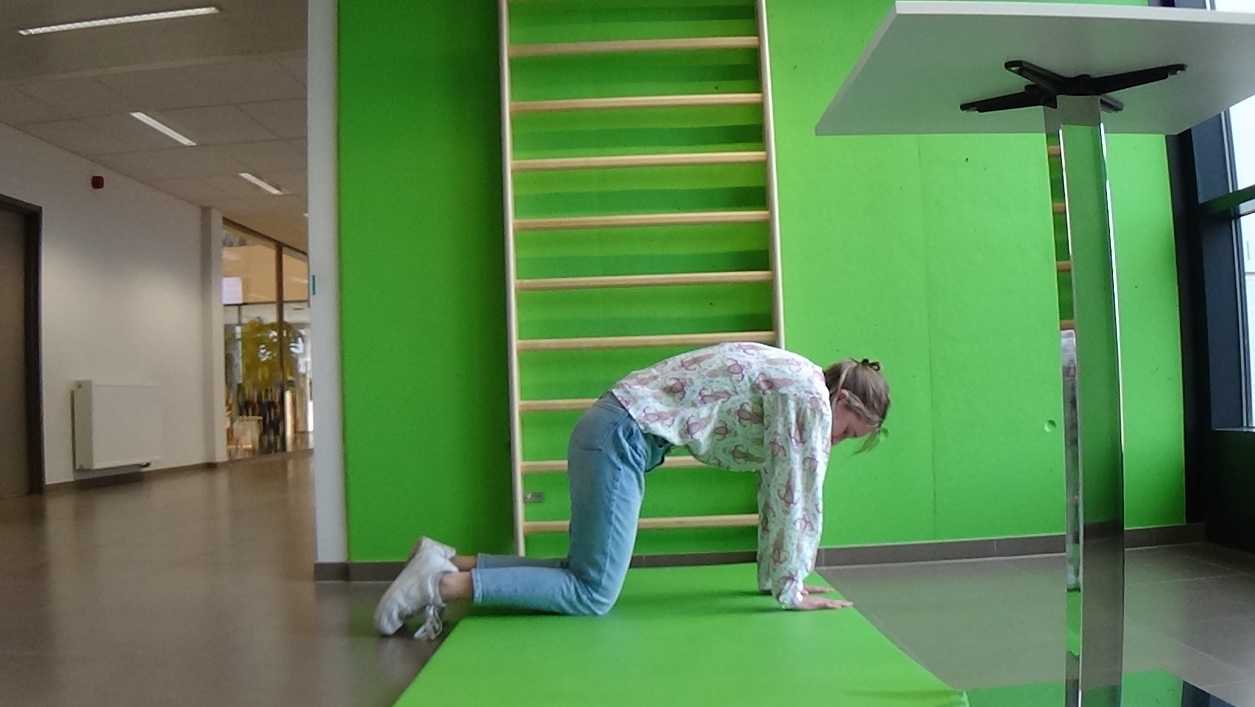 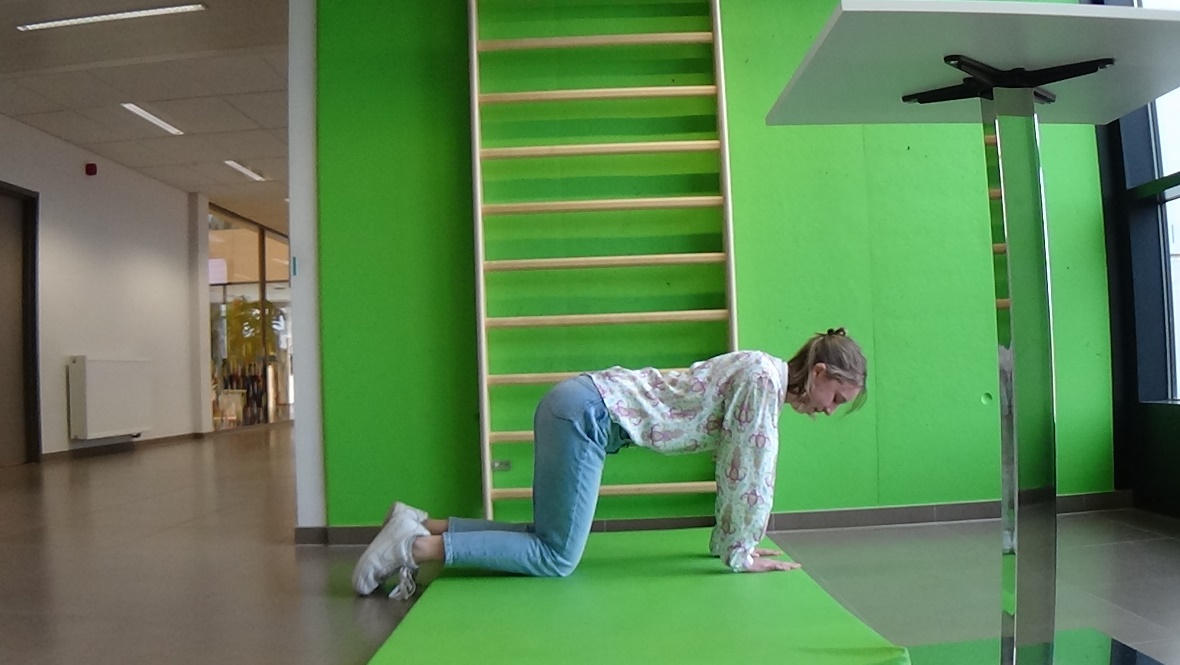 13
Natuurlijke kromming rug
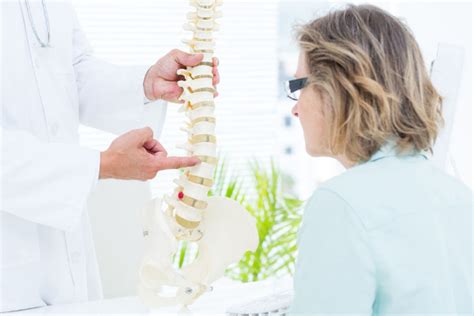 14
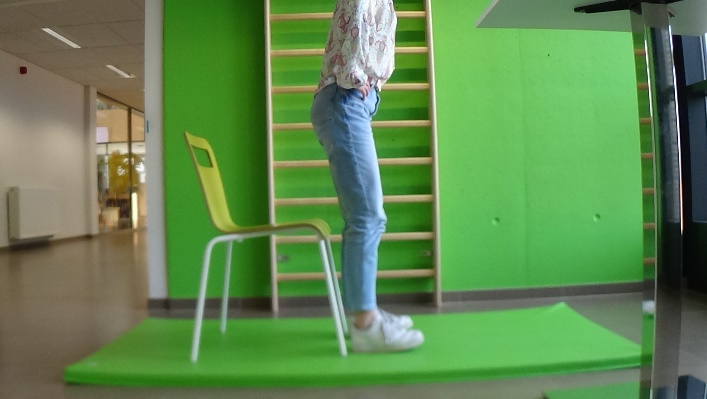 Opspannen buik -en bilspieren door beweging zit en staan
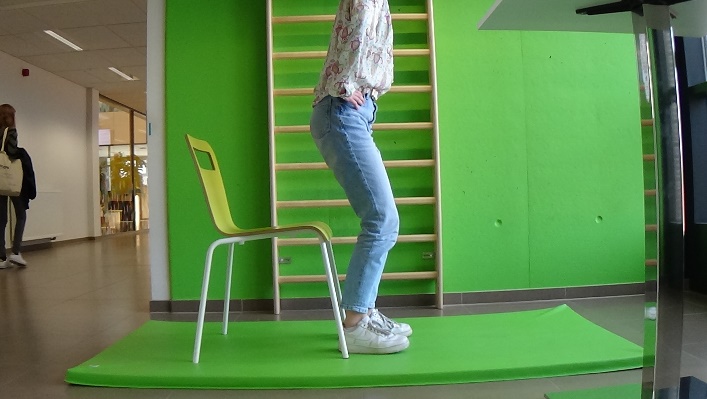 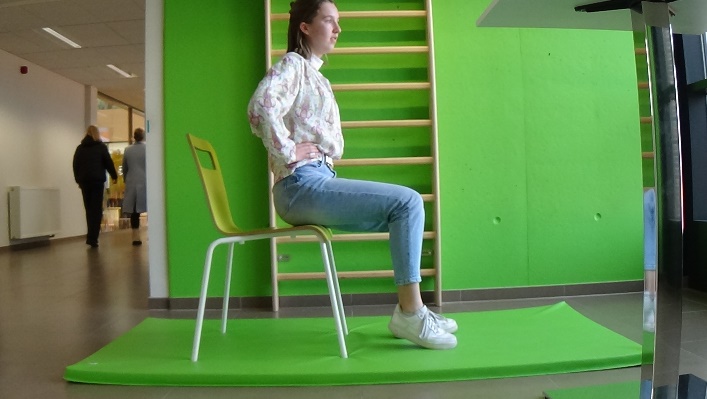 15
Rotatie rechts – links
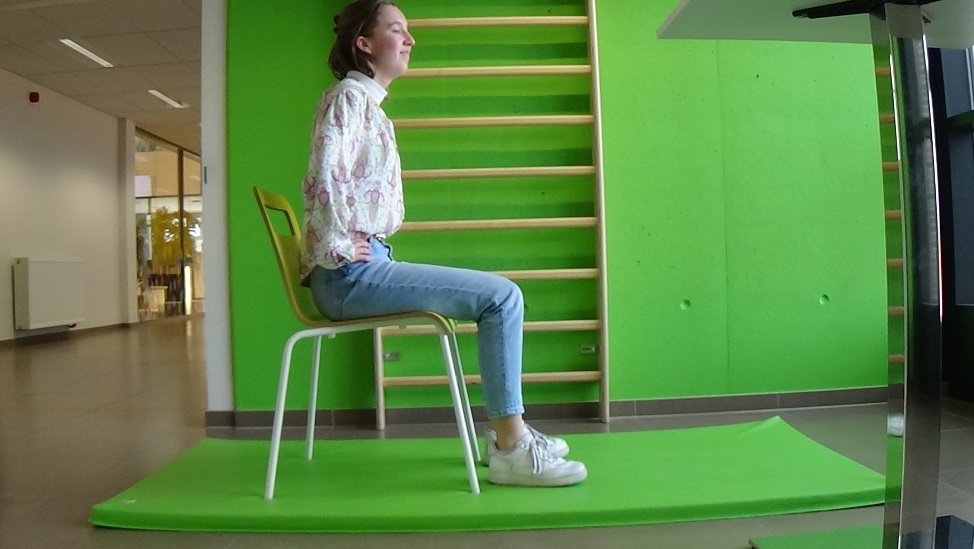 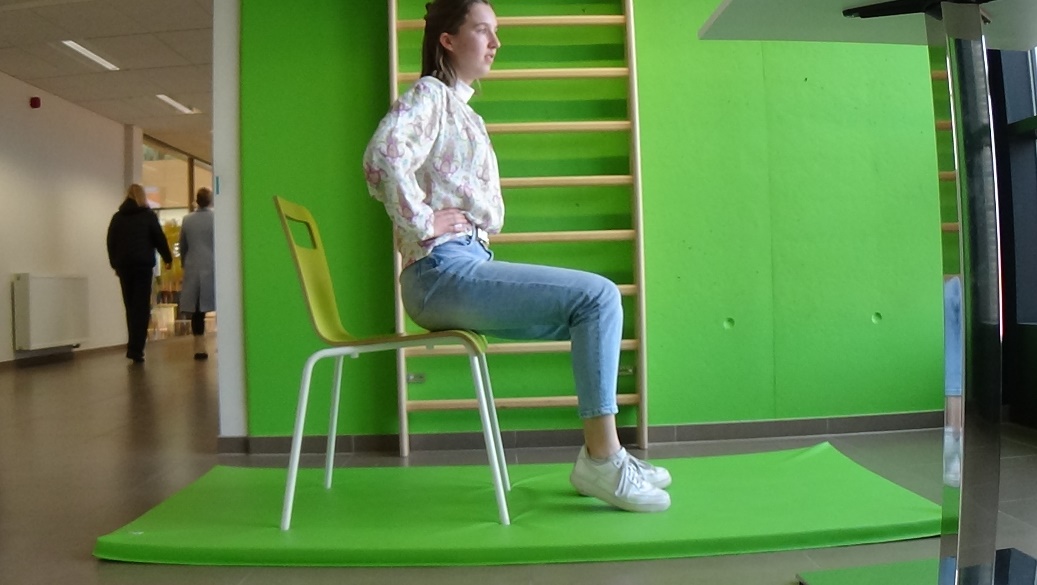 Opspannen bilspieren/evenwicht
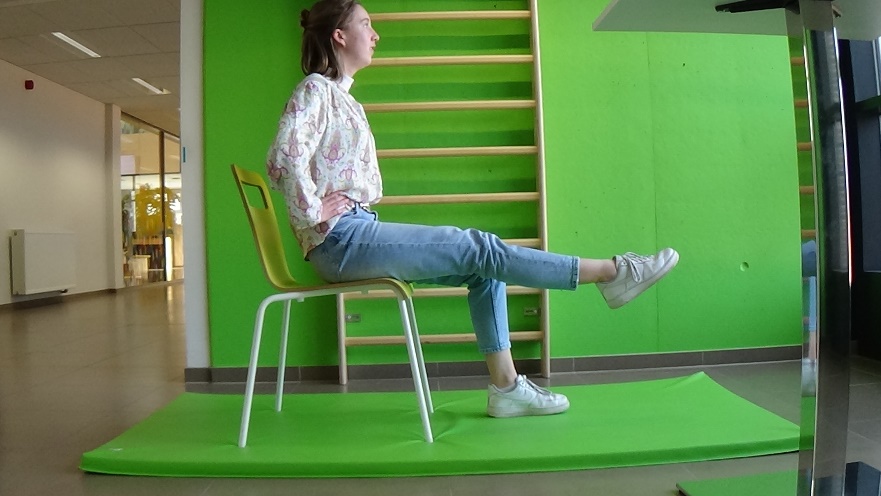 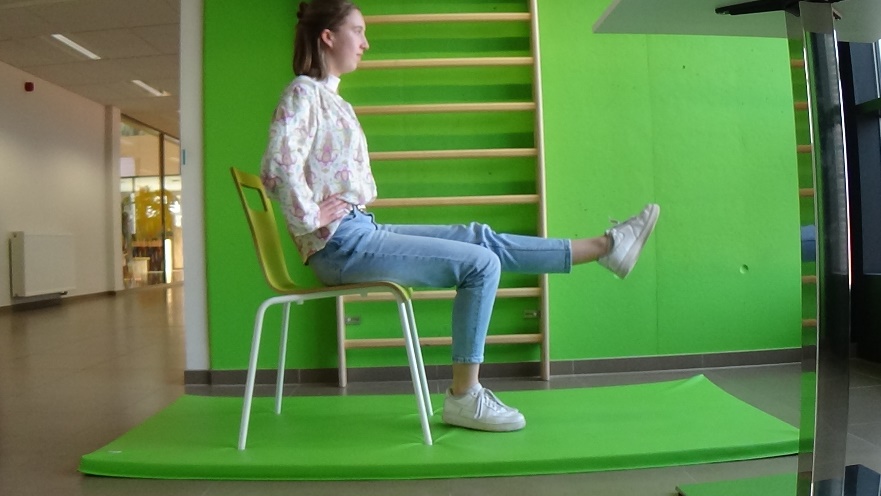 16
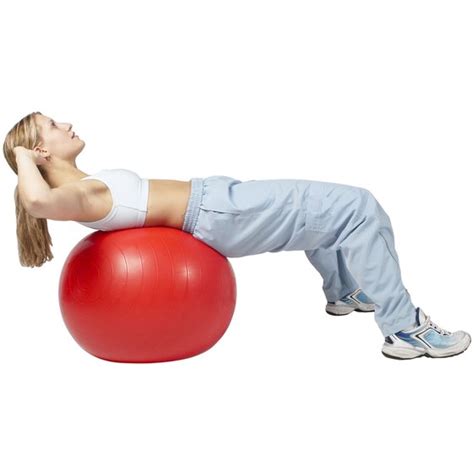 Sit Up
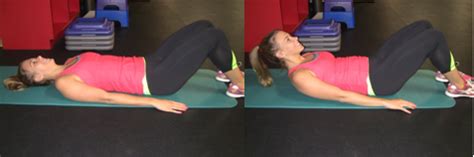 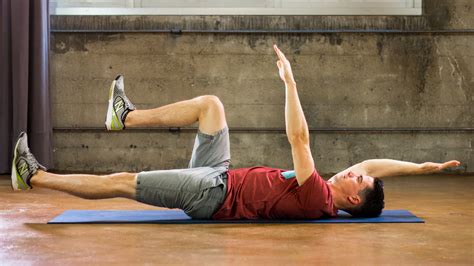 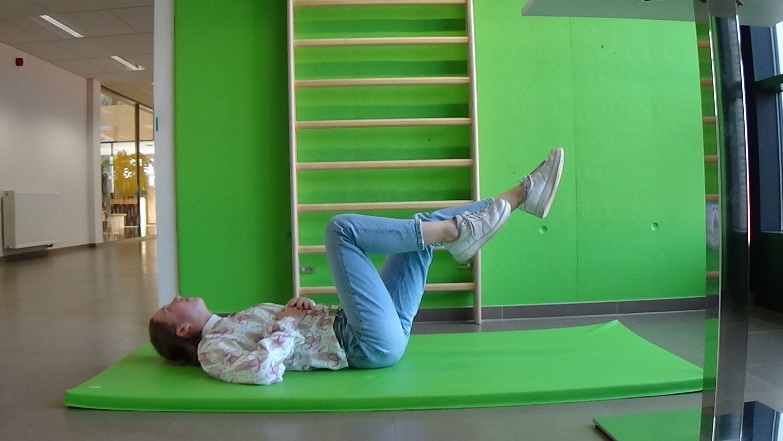 Fietsen
Extra !! Fietsen met Sit up houding
17
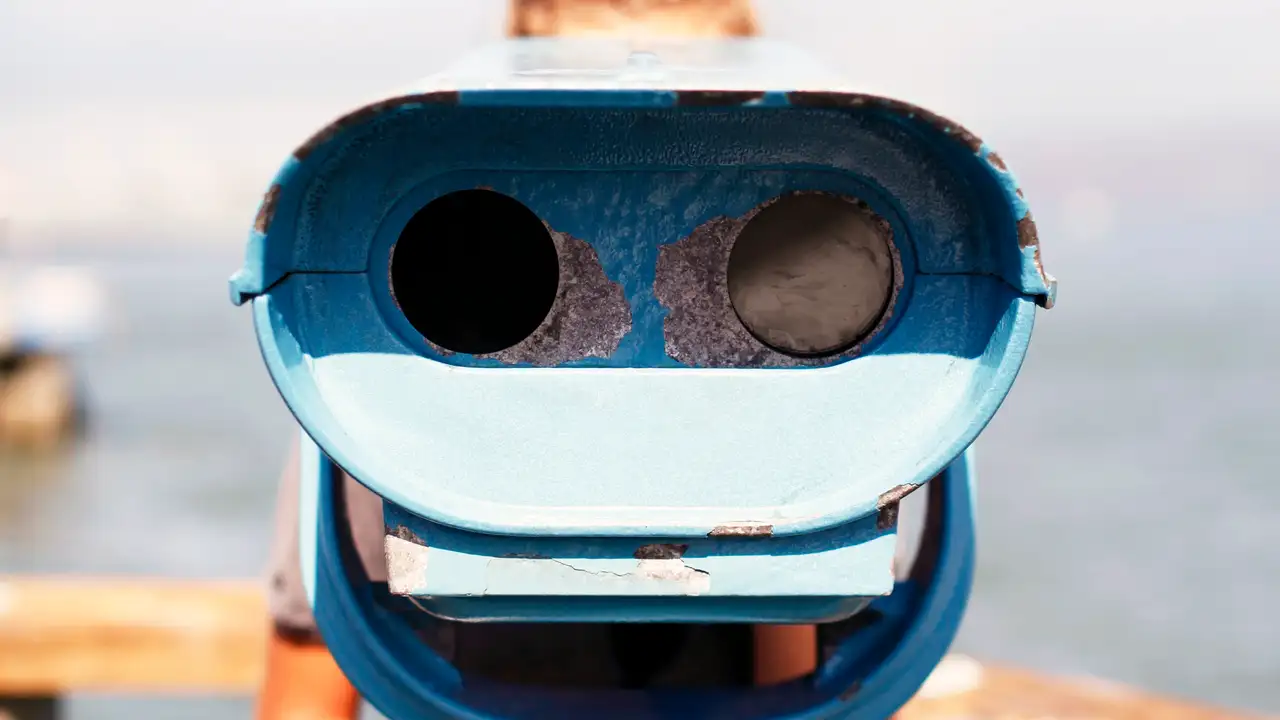 Kijk met aandacht
18
Hanteren van lasten
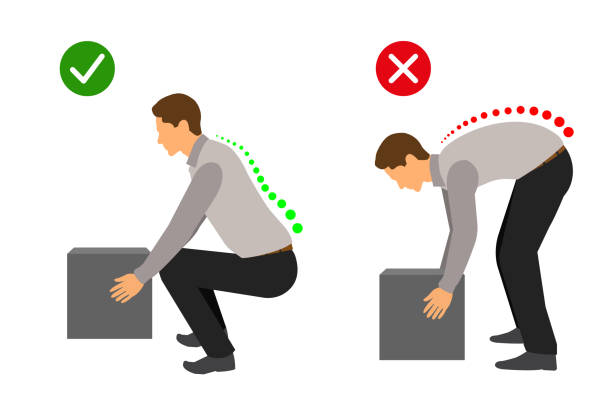 Stap 1: evalueer
Waarom is deze taak fysiek belastend?
Stap 2: optimaliseer de ergonomische omstandigheden
Doorloop eerst de mogelijkheden om de omstandigheden ergonomisch aan te passen
Stap 3: optimaliseer je eigen handelen
Hoe jouw lichaam tijdens het tillen wordt belast, heb je voor een deel zelf in de hand
19
Zorg en verplaatsingen
Stap 1: evalueer
Belangrijk bij elke zorg-en verplaatsing situatie WAT kan en mag de zorgvrager zelf?
Stap 2: optimaliseer de omstandigheden
Maak de omgeving klaar, neem de juiste hulpmiddelen, het juiste zorgmateriaal, vraag hulp , plan je taken
Stap 3 :  Betrek de zorgvrager geef vertrouwen
Verbaal
Non- verbaal
Stap 4 : optimaliseer je eigen handelen
20
Stap 4 : optimaliseer je eigen handelen
Hoe jouw lichaam tijdens de zorg-en verplaatingssituatie wordt belast, heb je voor een groot deel zelf in de hand
6 basisprincipes
Sta in evenwicht
Hou gewrichten in neutrale zone 
Werk met de handen dicht bij de romp
Gebruik de kracht van je eigen lichaamsgewicht & van beenspieren
Zet beweging rustig in 
Beweeg handen & voeten in dezelfde richting
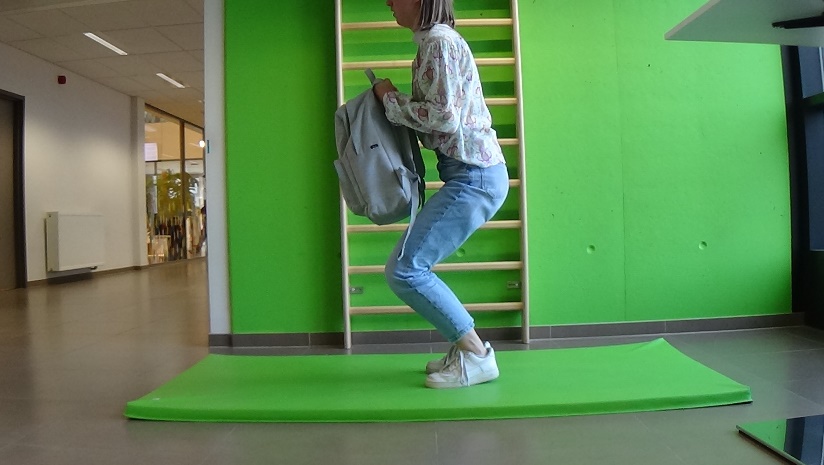 Dankzij deze basisprincipes kun je de fysieke belasting sterk beperken.  Maak ze je “eigen” !!
21
Sta in evenwicht
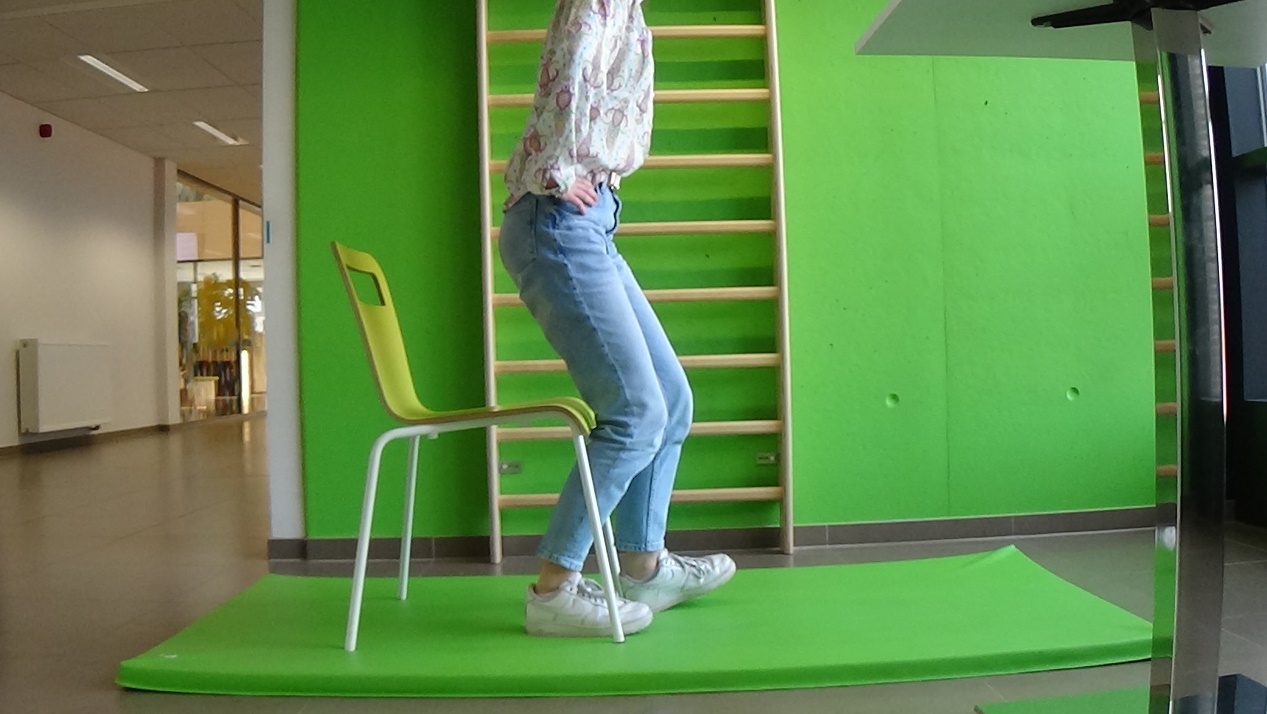 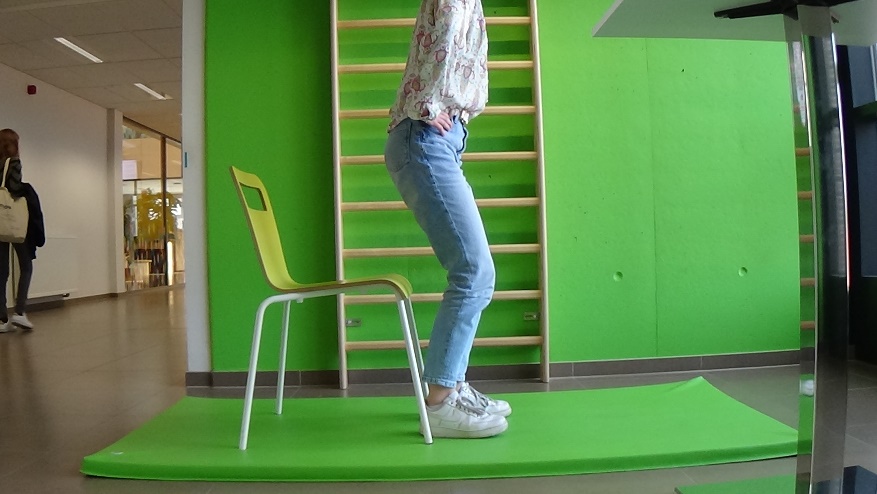 22
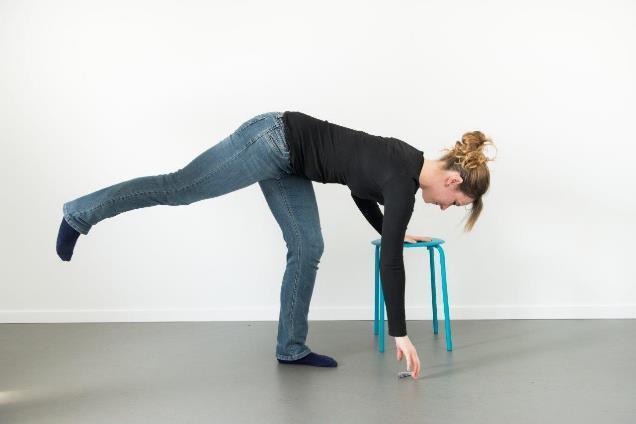 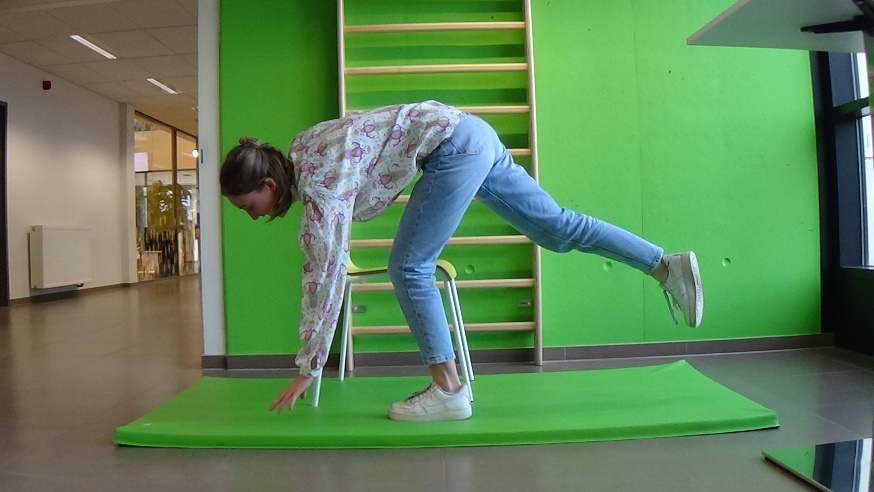 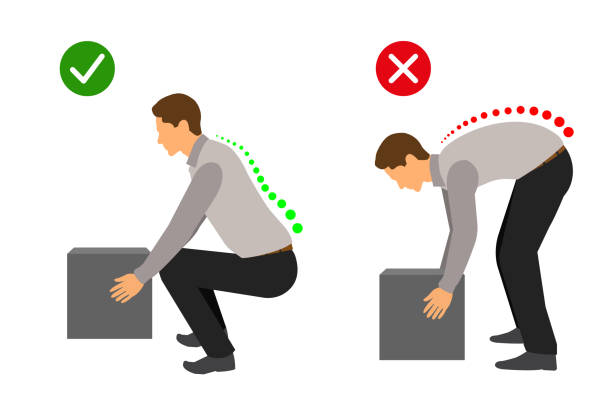 23
Communiceer
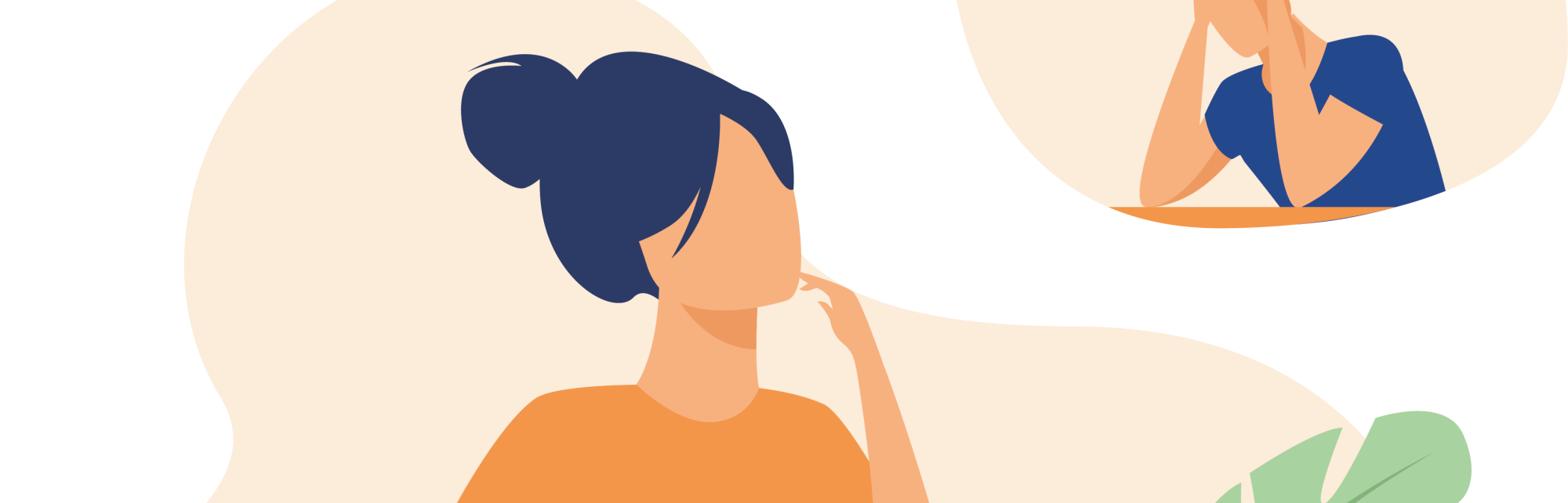 24
24
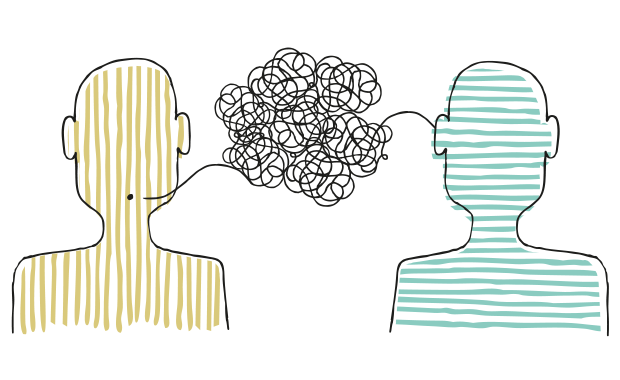 Contact maken met zorgvrager
(durf je collega aan te spreken)
reflecteer
25
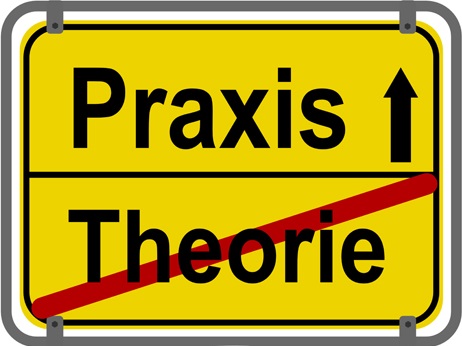 26
26
We kunnen de basisprincipes  op alle zorgsituaties toepassen
Steunkousen aan- & uittrekken
Inspuitingen toedienen
Wondzorg verlenen
Bedbad geven
Wisselhouding geven
…
27
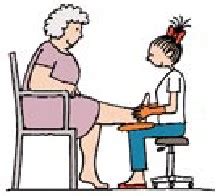 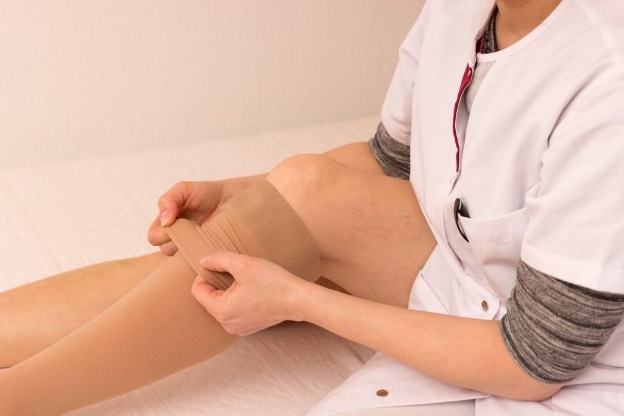 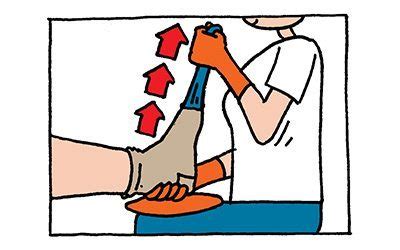 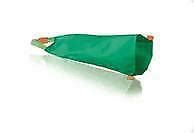 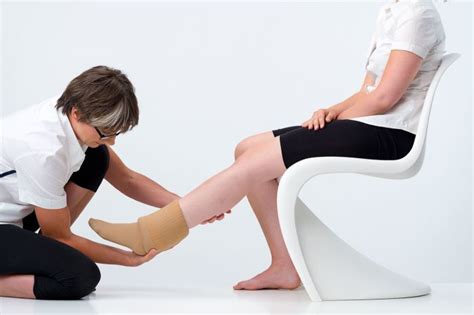 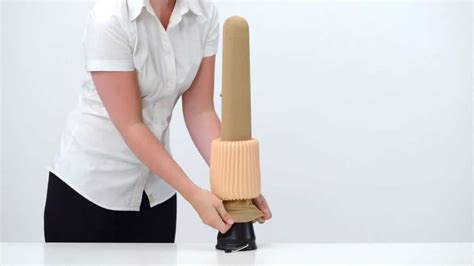 Maak gebruik van hulpmiddelen!
28
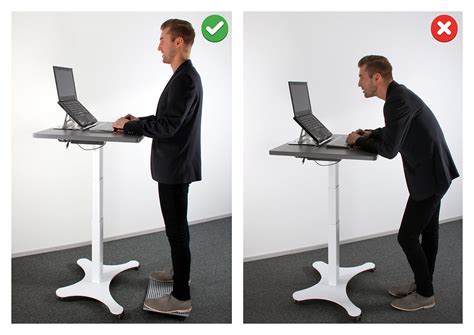 Werk ergonomisch
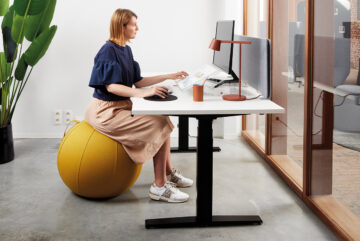 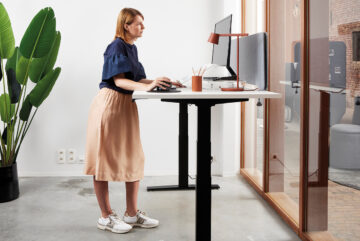 29
Juiste houding aan bureau
30
In- en uit de auto stappen
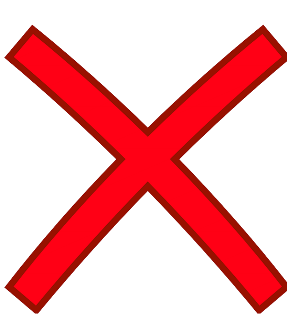 Vermijden
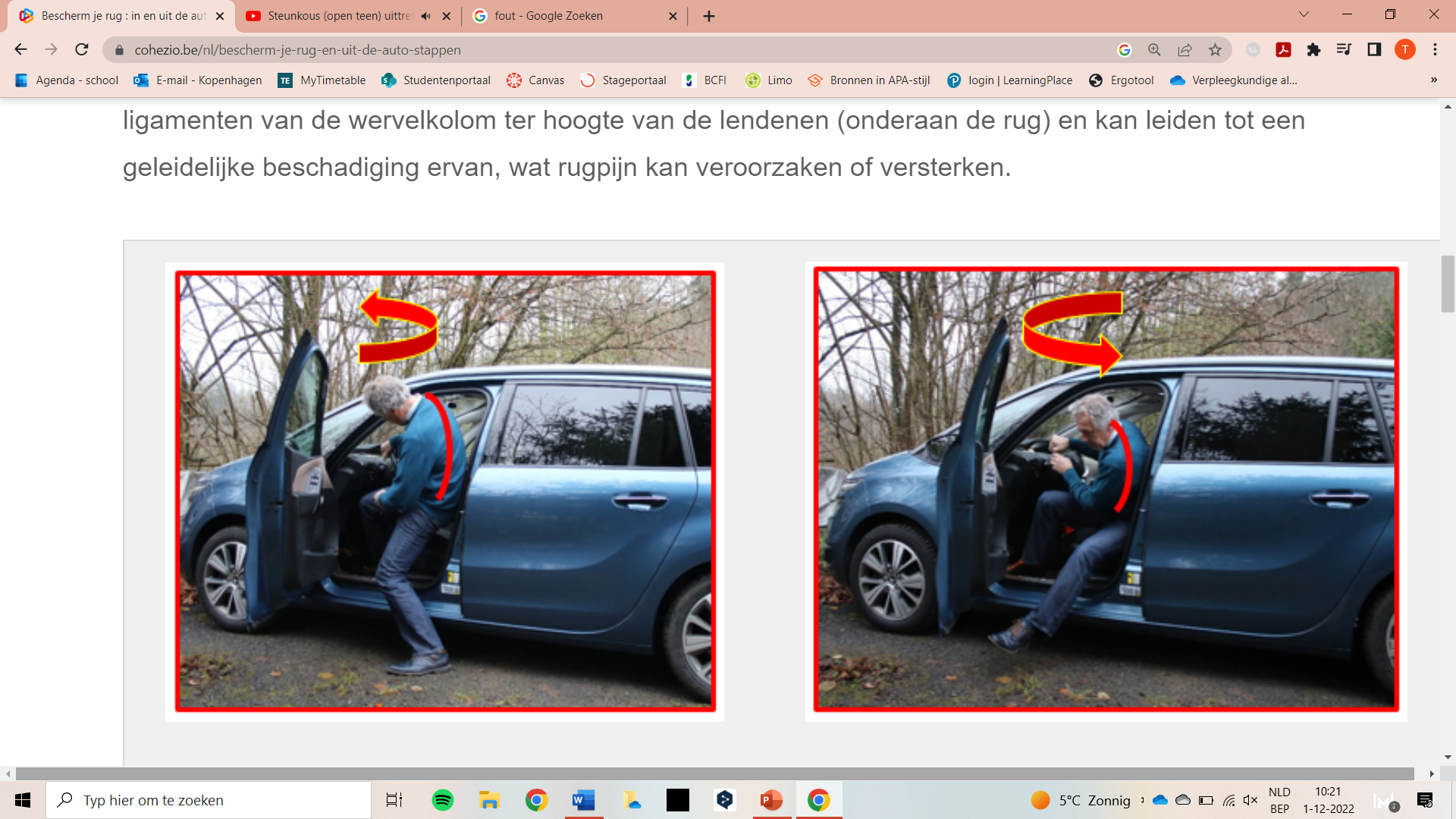 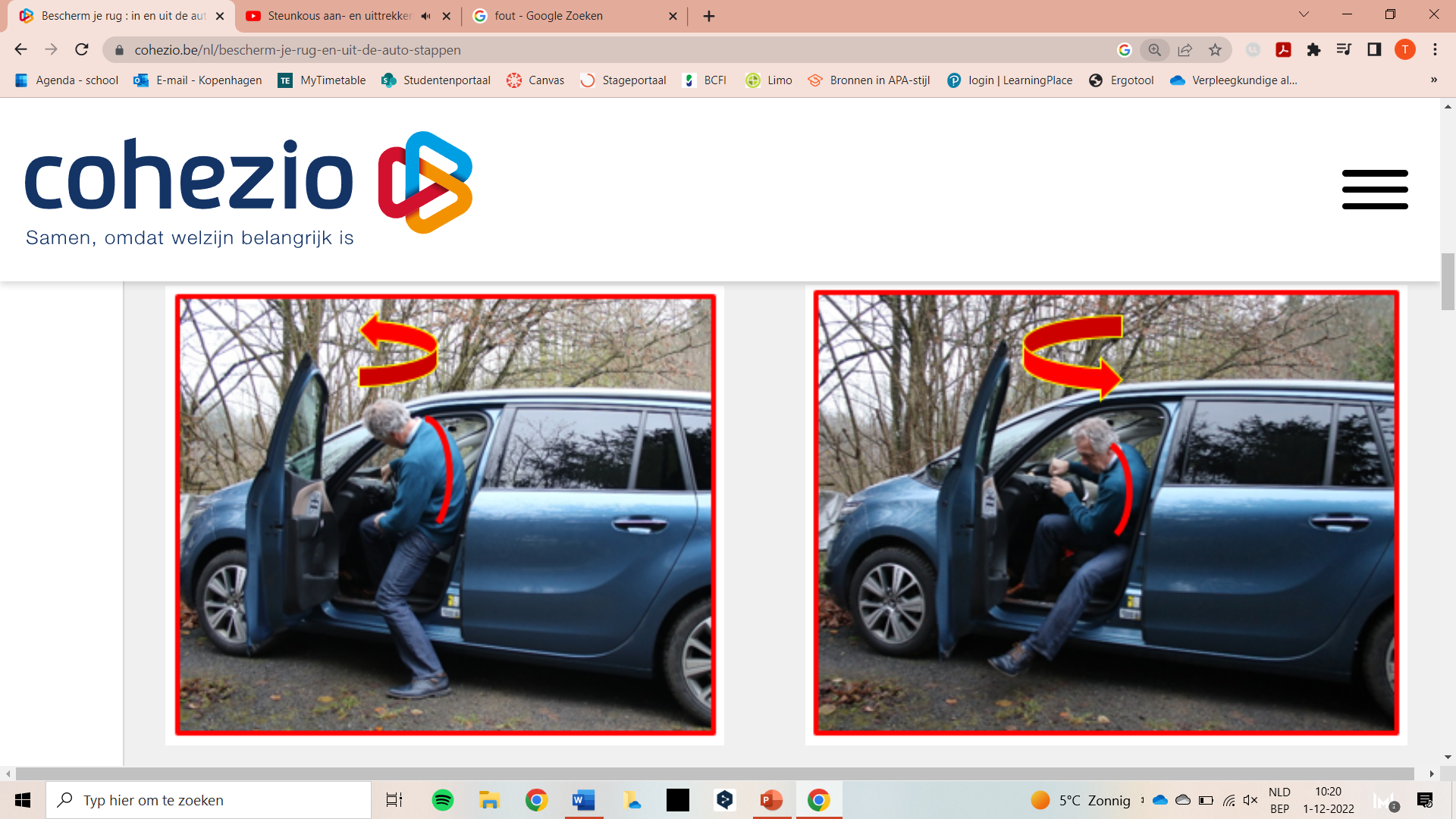 31
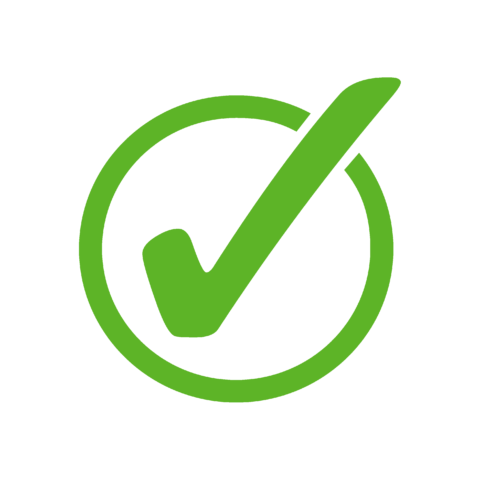 Hoe het wel moet
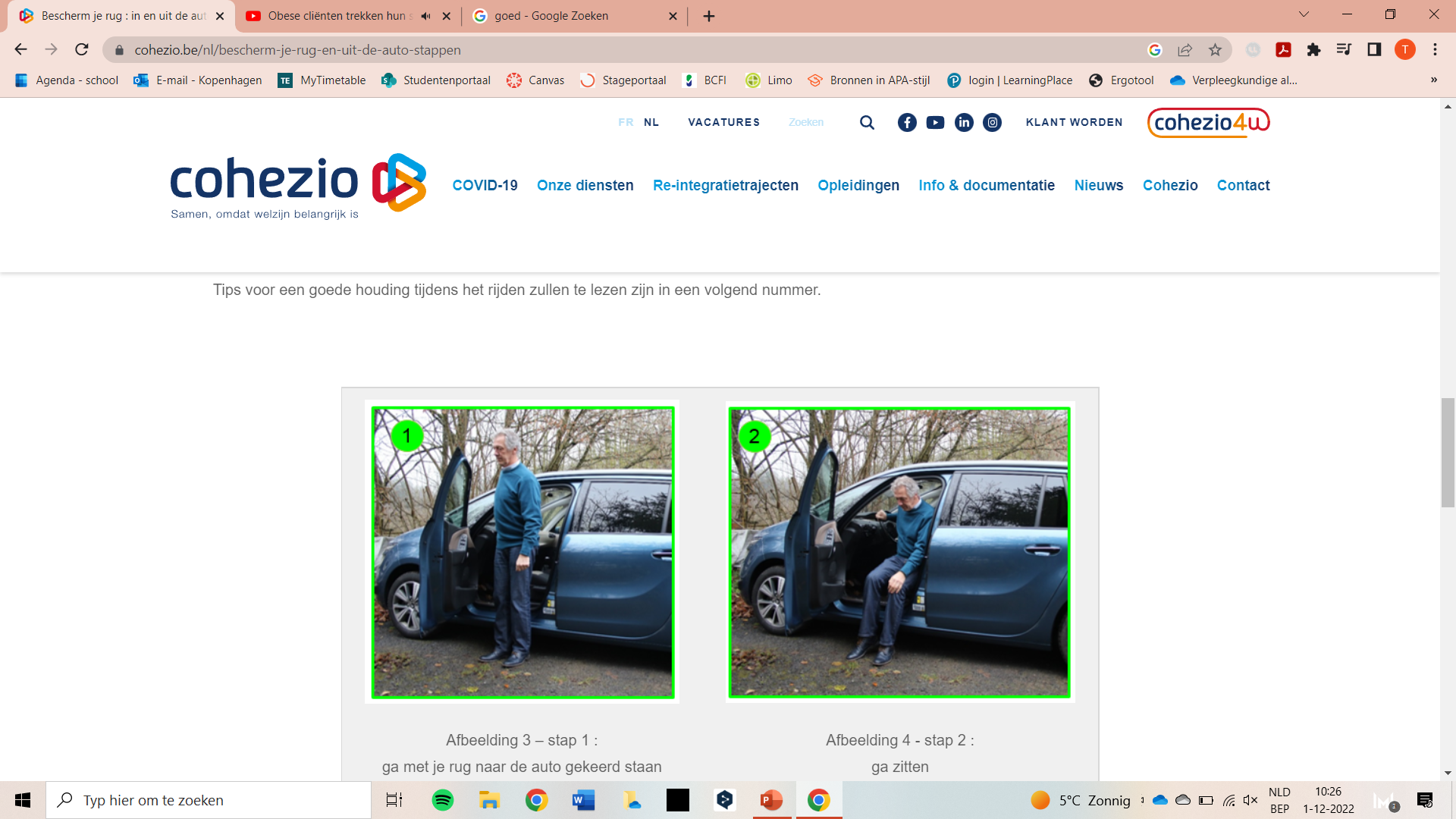 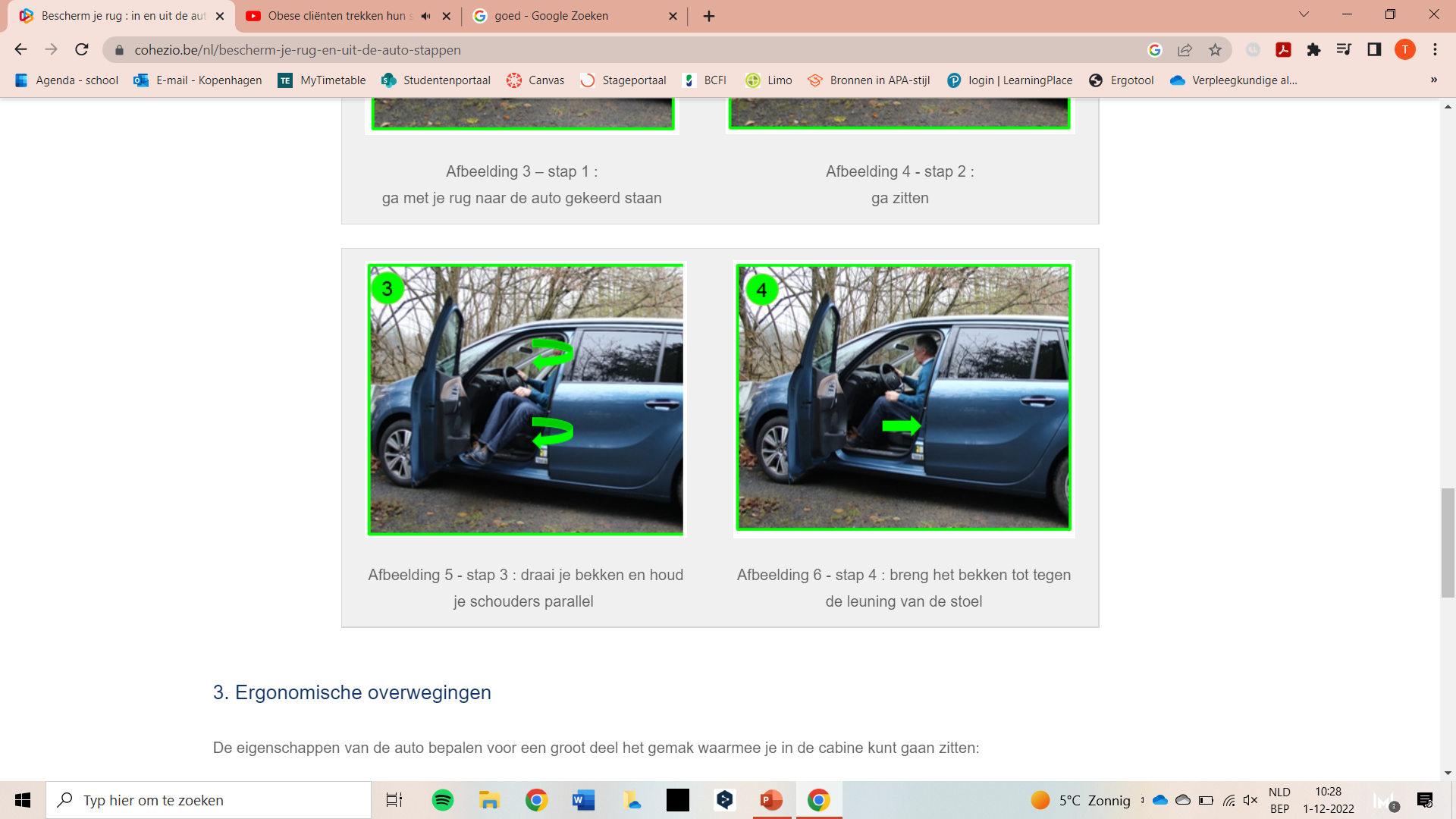 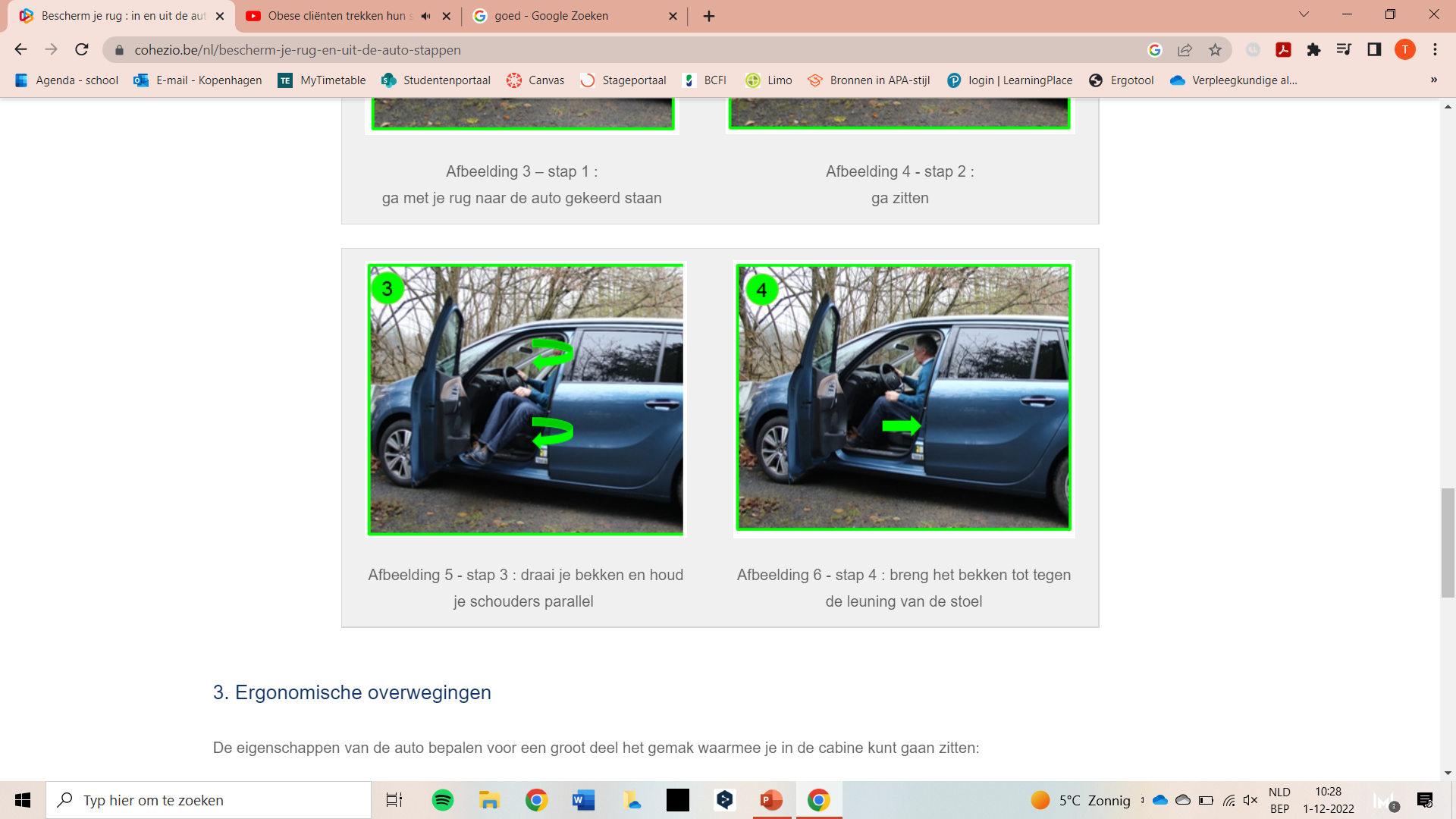 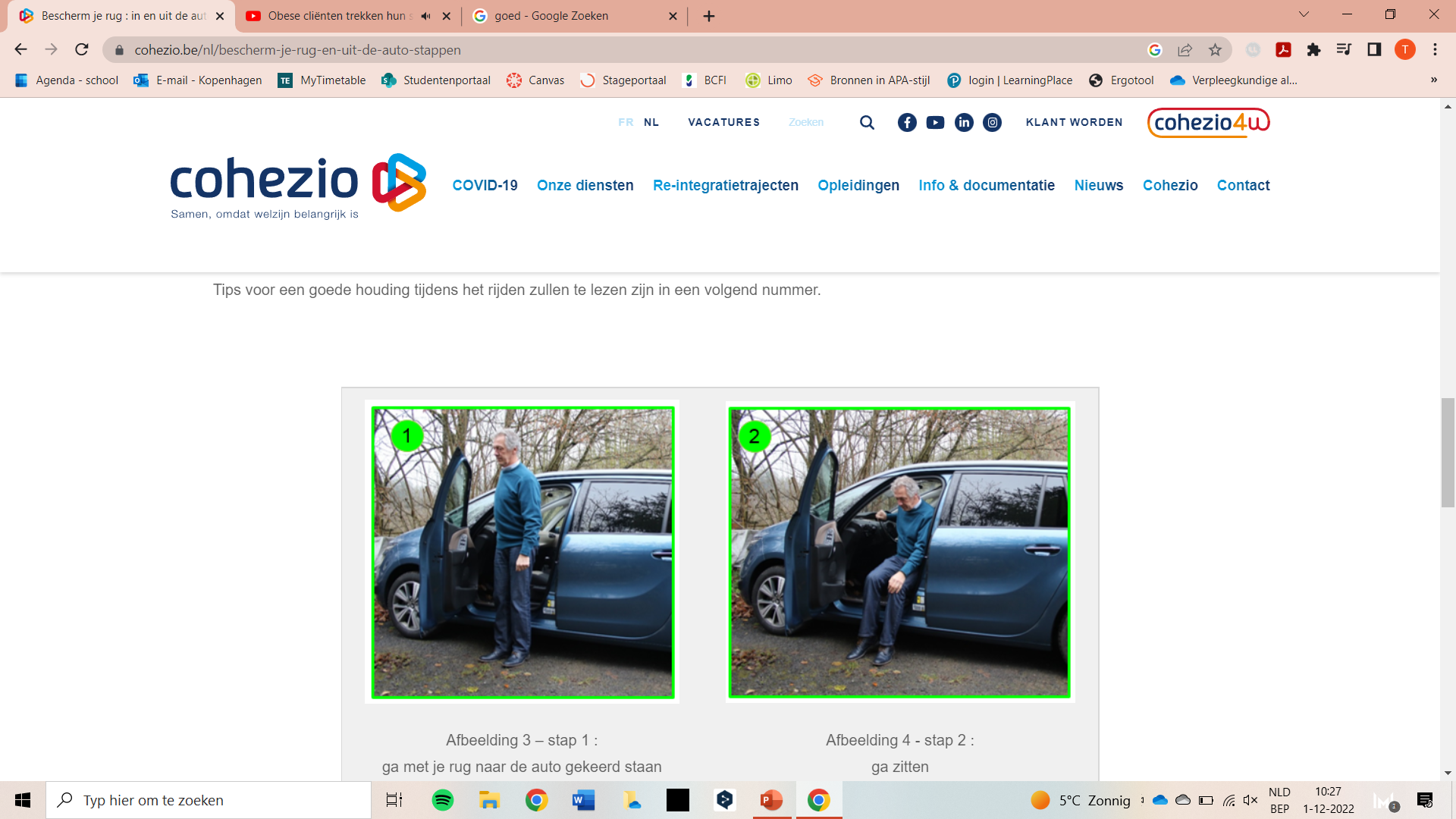 32
Laag bij grond werken
Wissel handelingen af
Wissel werkhouding af
Sta regelmatig op om knie tijdig te ontlasten
Maak gebruik van hulpmiddelen
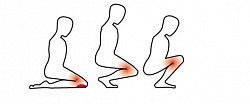 Verplaatsen hoog laag zonder hulp papegaai
34
Optillen van kinderen
35
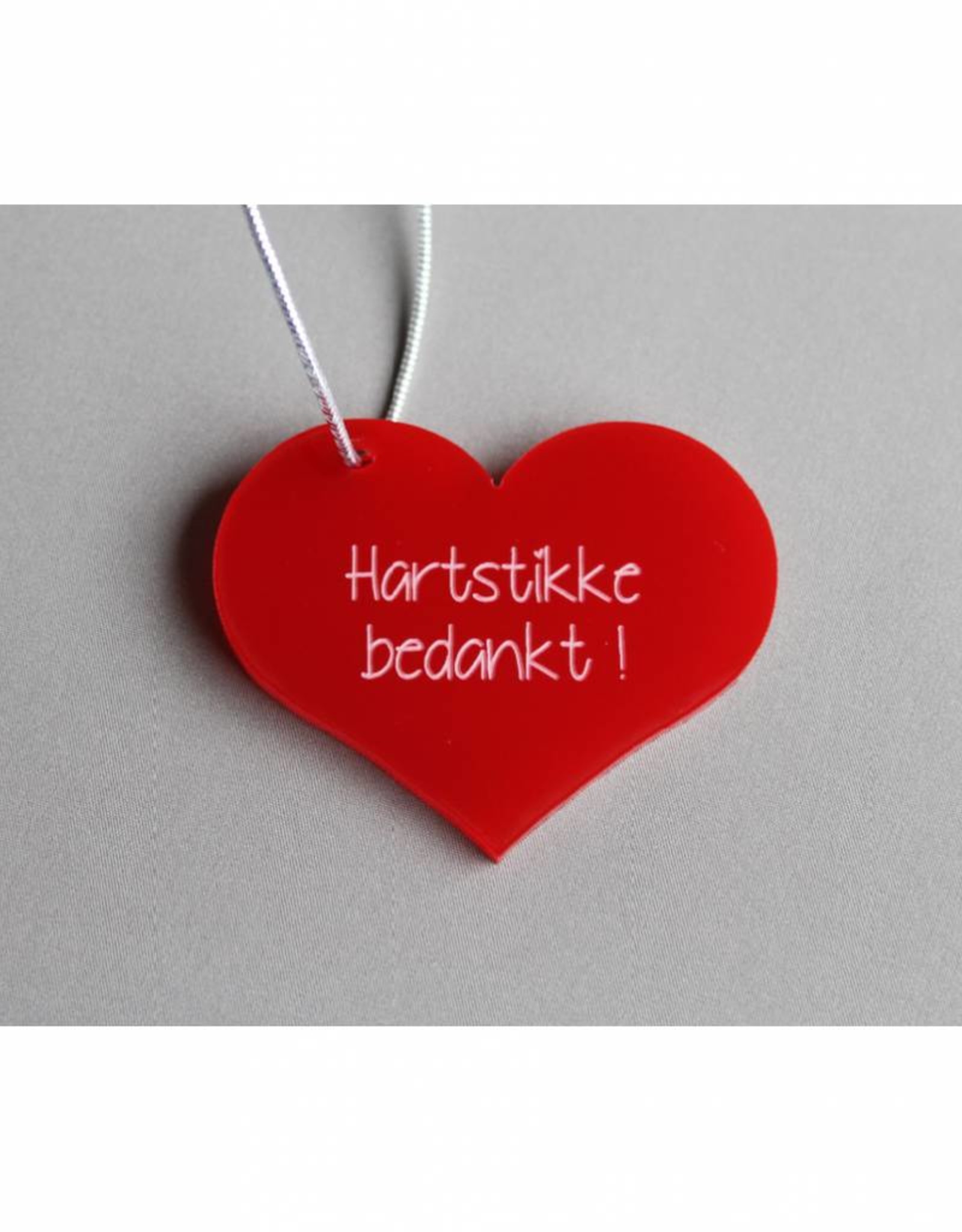 Tessa & Karina
36